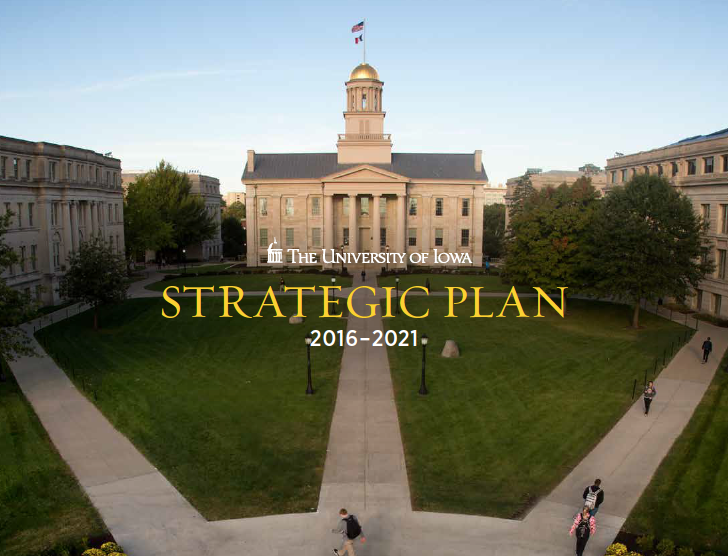 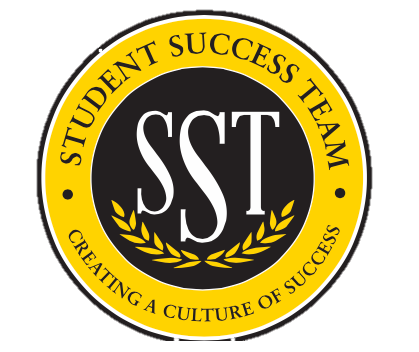 SST Retreat 2017
Welcome and Remarks

Melissa Shivers, Vice President for Student Life
Lon Moeller, Associate Provost for Undergraduate Education
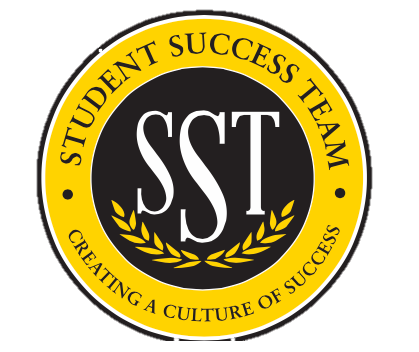 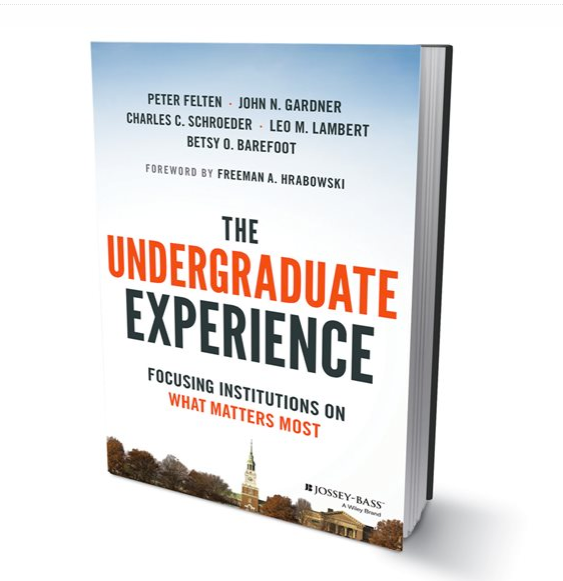 Background for Today’s Discussion
Learning 
Relationships
Expectations
Improvement 
Leadership
Alignment
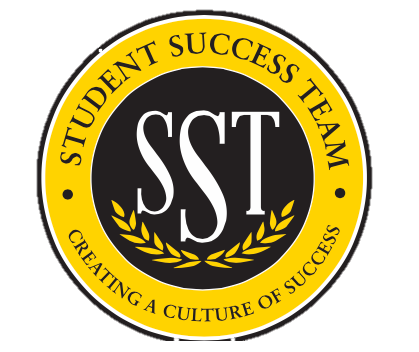 Background for Today’s Discussion
Learning – Excelling@Iowa data:
Overall high sense of belonging
Overall high levels of grit/resiliency
Note that underrepresented students are especially gritty – need to consider what in our environments requires this of them
Perceived value of academic experience – New questions this year
We can help with perceived value by:
Explicit expectations
Discussions of the value 
Helping students understand the “why” of their college experiences
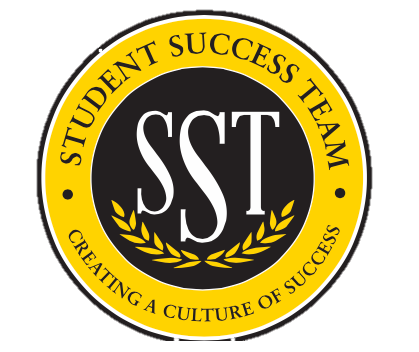 Expectations and Alignment
“Organizationally and operationally, we’ve lost sight of the forest…. A whole new mindset is needed to capitalize on the inter-relatedness of the in- and out-of-class influences on student learning and the functional interconnectedness of academic and student affairs.”
(Pascarella & Terenzini, 1995)
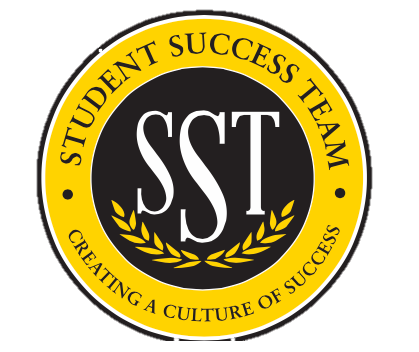 Background for Today’s Discussion
Expectations and Alignment:
UI Strategic Plan calls for “cohesive 4-year success messages”

Improvement:
Ethos of “positive restlessness”
Our discussion today is a starting point to improvement – we will vet what we create widely and inclusively
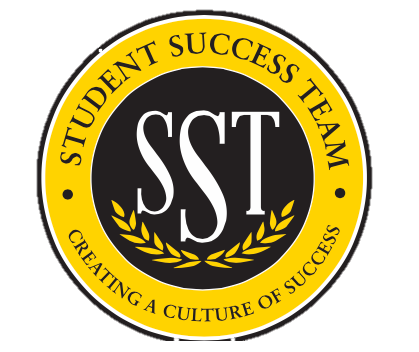 Background for Today’s Discussion
The work we do today will intersect with these aspects of the UI Strategic Plan:
Create technological tools and cohesive four-year success messages that empower students to chart their own course along pathways to success 
Invest in high-impact practices (HIPs) that promote critical thinking, problem solving, discipline-based knowledge, analysis, creativity, synthesis, and perspective taking 
Promote academic and co-curricular experiences that develop citizenship, including responsibilities to society and to the environment 
Increase opportunities that advance student, faculty, and staff understanding of diversity
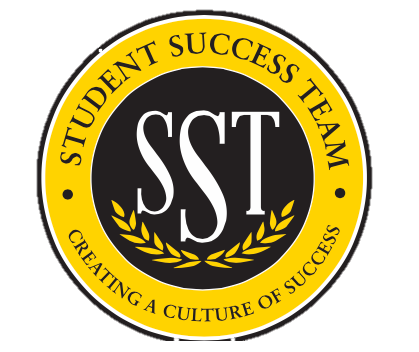 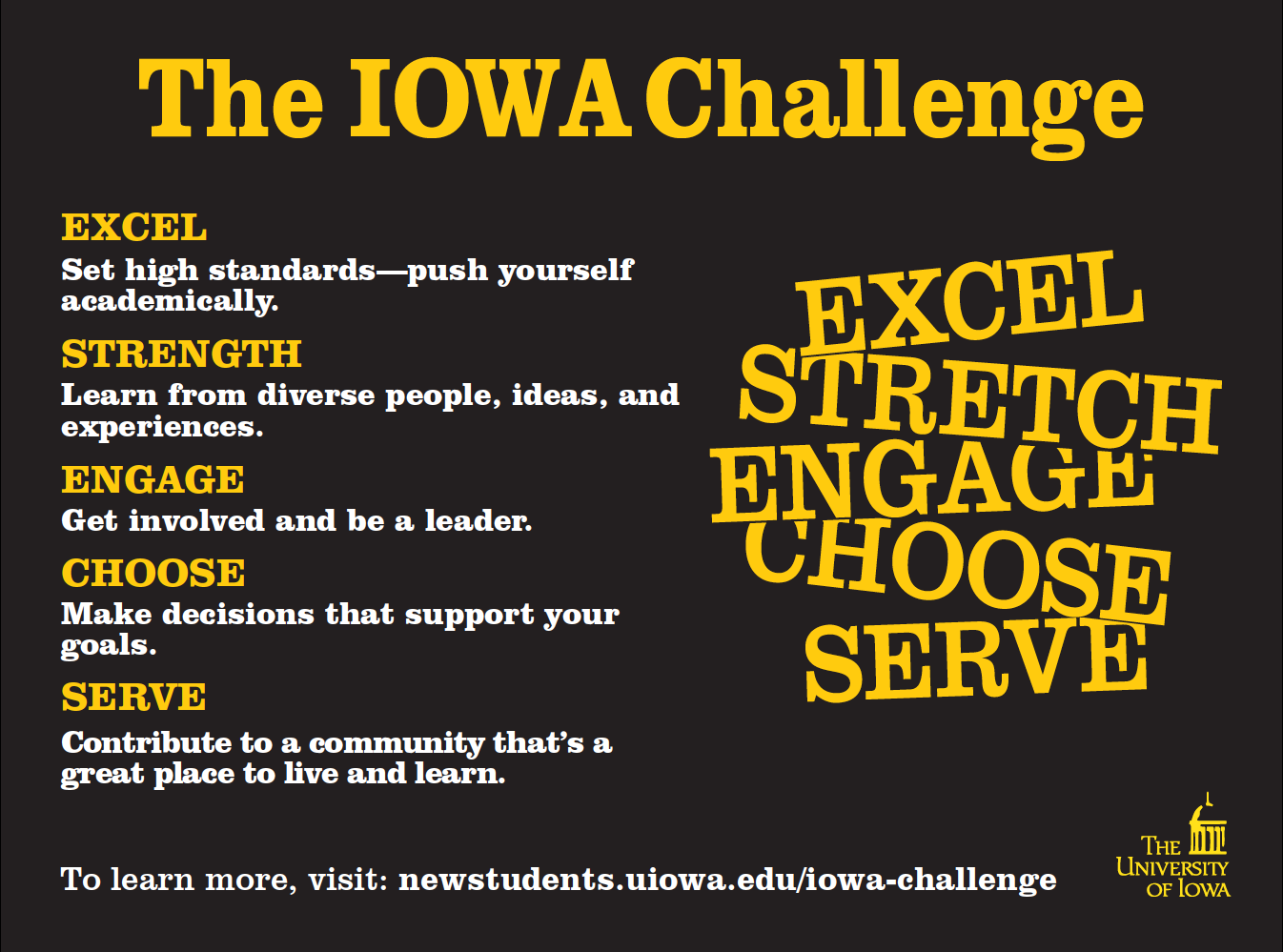 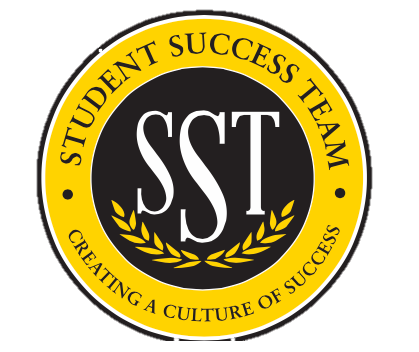 The IOWA Challenge
Purpose: To create clear expectations and pathways to success for students
Development:
Email survey sent to all UIowa email addresses in 2007
Question: What messages should the institution communicate to prospective and current students about what it means to be an undergraduate at the University of Iowa?
5,030 responses
Data coded into themes then a first draft of “the message” developed
Draft document vetted with 500+ individuals, included shared governance groups
Named by the SST
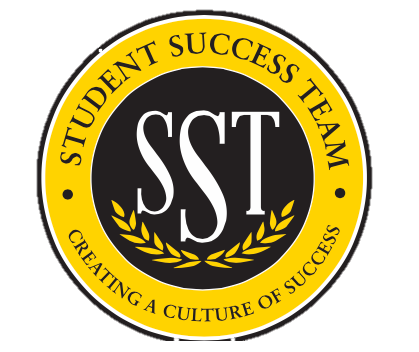 The IOWA Challenge + UI Strategic Plan =Promise
“Students enroll at colleges and universities with expectations and aspirations that the institution will live up to its brand promise. The key to strategic institutional improvement is ensuring that brand promise becomes reality for each student’s educational experience in and out of the classroom. This commitment elevates the need to ensure that all students benefit fully and equally from that brand promise, and that some populations of students—due to race, financial resources or background—are not disadvantaged in experience or outcomes.” –Kalsbeek 4 P’s Model
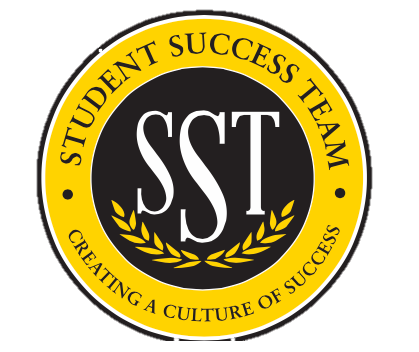 Task One: Articulate 4-year success messages
Discuss: Elaborate on the IOWA Challenge expectations for each year. For example, for ENGAGE, we may say “In your first year, Pick One (involvement opportunity).” What should our messages on ENGAGE be for year 1, 2, 3, 4? (Each table has two expectations)
Considerations: Think about the developmental mindset or challenges for students at various stages and with various aspects of the Challenge. Most first-year students are approaching Engage from the standpoint of finding something that interests them. In the fourth year, they may be thinking about engage from the standpoint of supporting others in engaging, through leading a student organization, serving as a mentor, or leading Orientation or On Iowa.
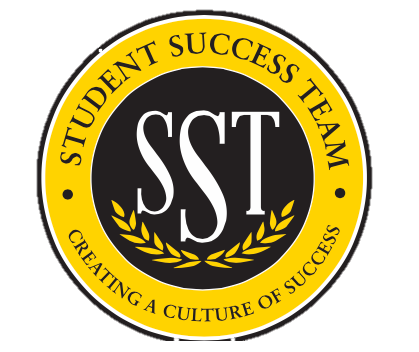 YTask Time: ~45 minutes
Task Two: Identify hallmark IOWA experiences
Discuss: What are the hallmark IOWA experiences all UI students should have in each area of the Challenge over each of the 4 years they are here? (Stick with your same two Challenge expectations)
Consideration: It may be helpful to think of these as “touchpoints” – where do students have the opportunity to meet the spirit of each Challenge expectation. These could also be “buckets” that multiple experiences could fulfill.
Consideration: If we do not have an experience that you think should be offered, include it. We want to map what is available as well as gaps.
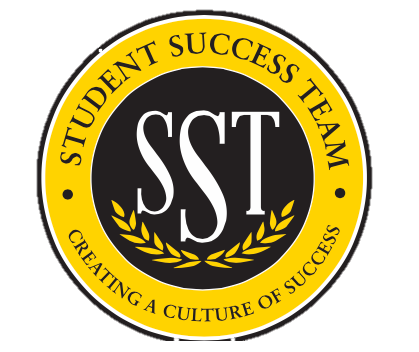 YTask Time: ~30 minutes
Task Three: Provide feedback
Place your key ideas on the wall. 
Each table has sticky notes – you may expound on, challenge, or support each others ideas by writing notes and placing them on the appropriate poster.
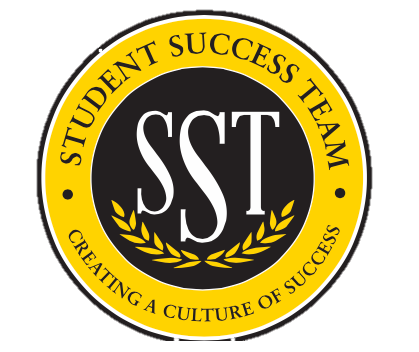 YTask Time: ~15 minutes
Task Four: Identify Critical Tasks
Discuss: What are the critical tasks to be completed to refine and communicate 4-year success messages aligned with The IOWA Challenge to the campus community?
Consider tasks that can be accomplished in 30, 60, 90 and 180 days.
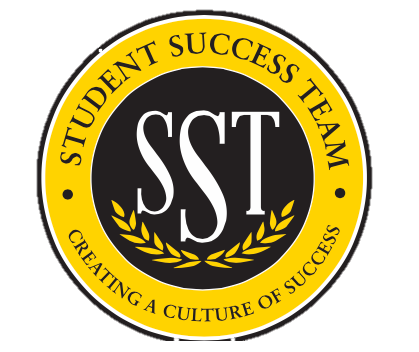 x
YTask Time: ~35 minutes
Task Five: Go forth and support student success
Our discussion from today will be compiled.
Next steps will be identified.
Watch for involvement opportunities to participate in activating our next steps via the SST list. 

Thank you for your commitment to student success!
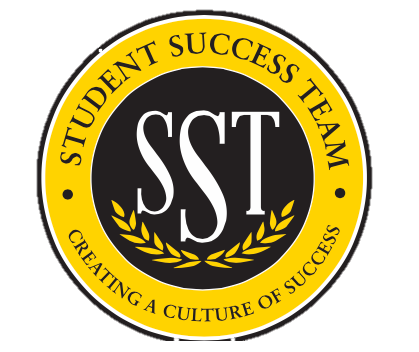 YTask Time: Eternity